Unien kulttuurinen merkitys: historiaa, myyttejä  ja kokemuksia
INKERI AULA 
kulttuuriantropologi FT
Aalto-yliopisto 
/Department of Art & Media
inkeri.aula@aalto.fi

										“Tipattoman hyvät unet” -webinaari 9.1.2024
KULTTUURISET UNITEORIAT JA UNIKULTTUURIEN TUTKIMUS
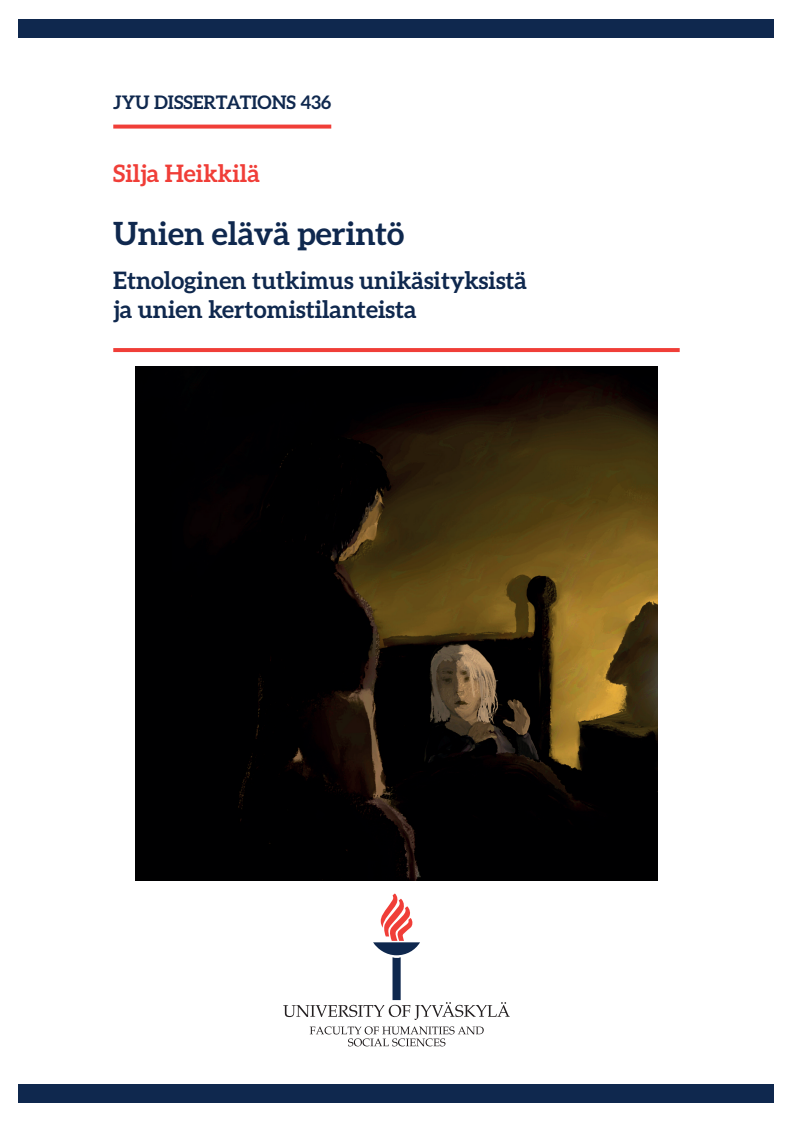 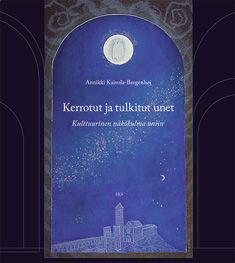 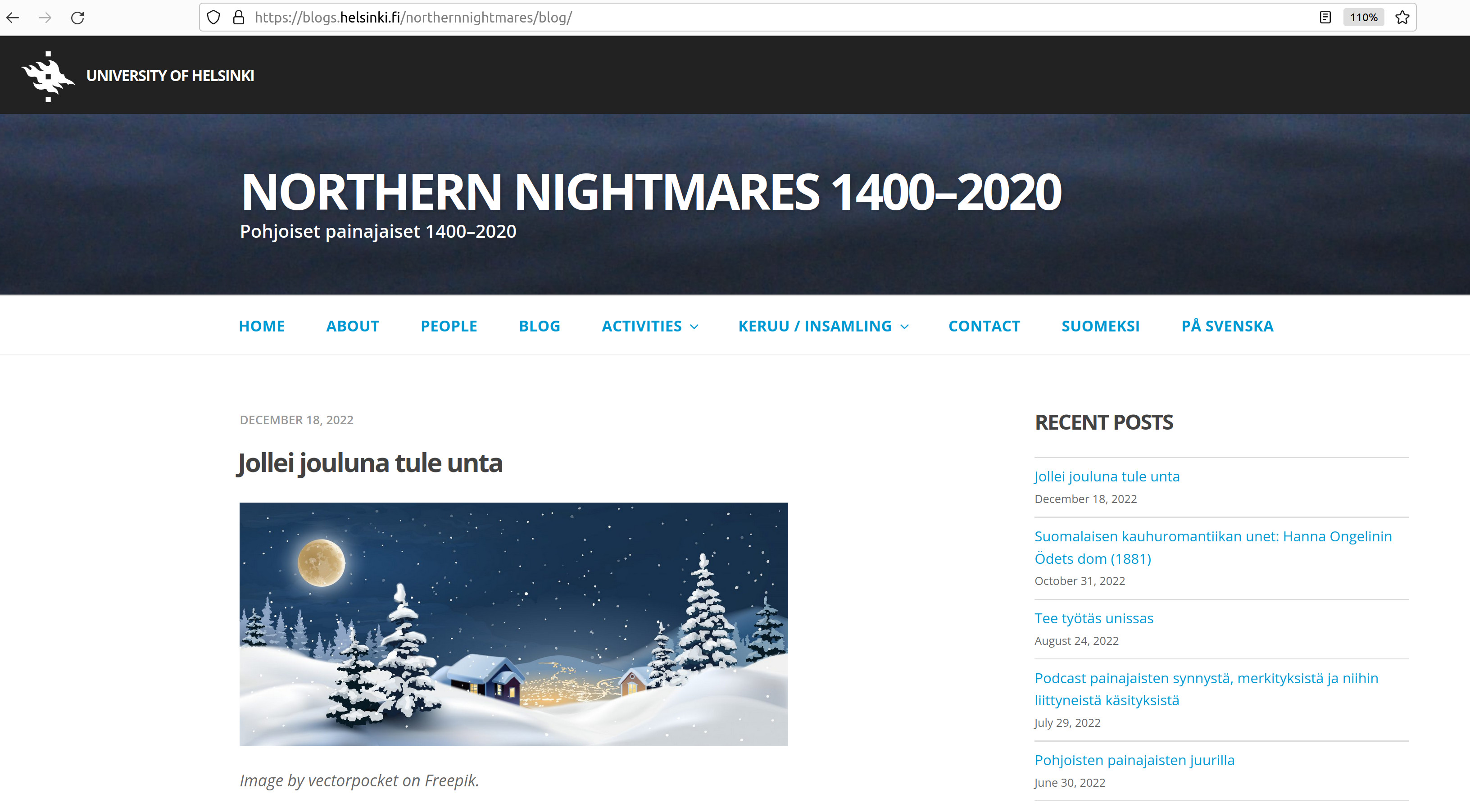 KULTTUURISET UNITEORIAT JA UNIKULTTUURIEN TUTKIMUS
Senoi-kansa Malesiassa: unennäön mestareita?
- parantavat unet ja unen hallinta



Amazonia: mielikuvaolennot alkuperäiskansojen ihmisten unissa ovat osa suhdetta maailmaan
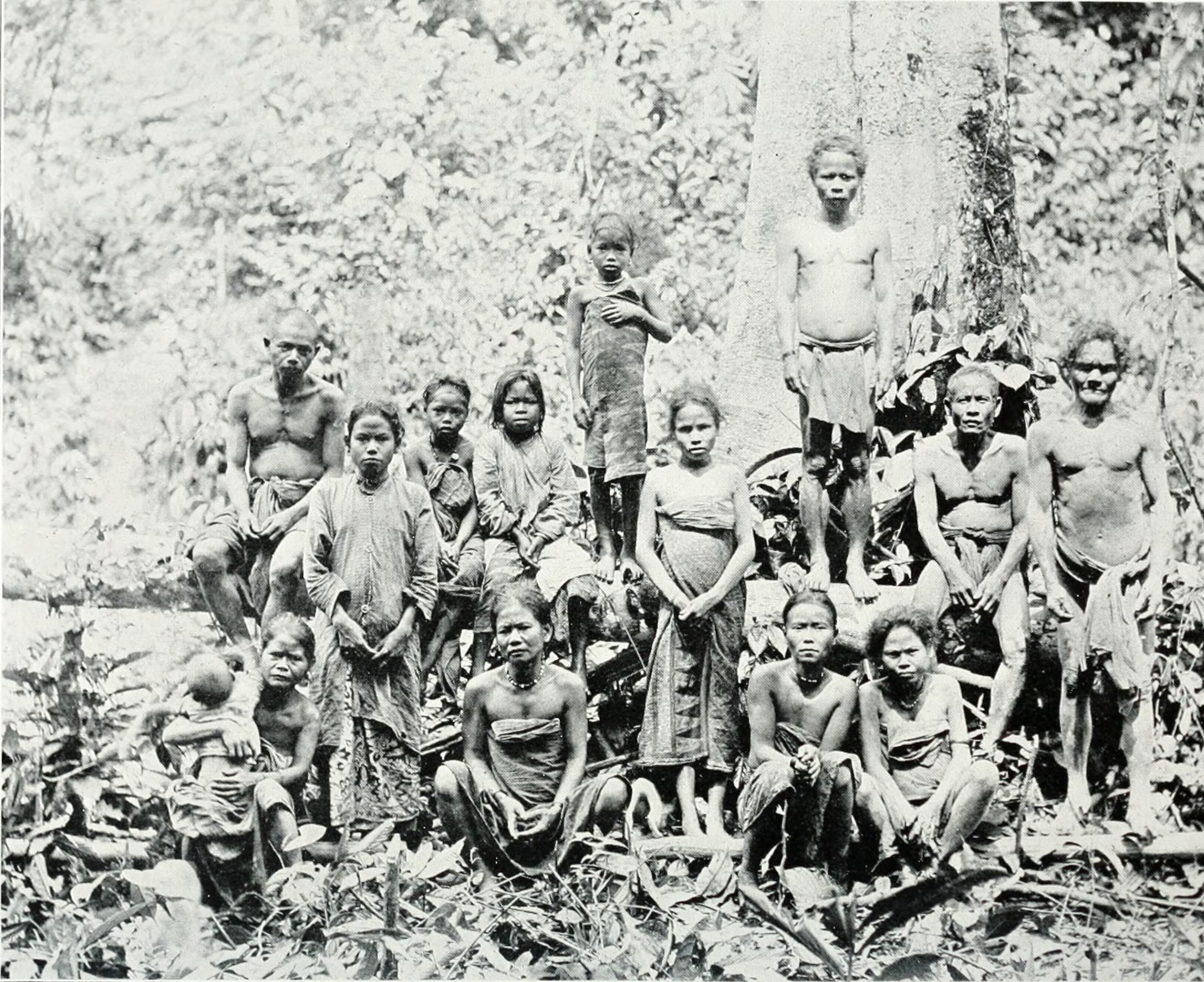 MUINAISEN LÄHI-IDÄN JA ANTIIKIN KREIKAN PYHÄT UNET
Norsunluuportti ja sarviportti

temppeliunet, esim Asklepioksen temppelit

Gilgames ja unien tulkinta
Vanhin suomalainen unikirjaus 1469
Marko Lamberg: “Ensimmäinen (tunnettu) suomalainen stressiuni”
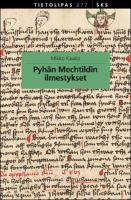 Suomalainen kansanperinteen unityypit ja olennot
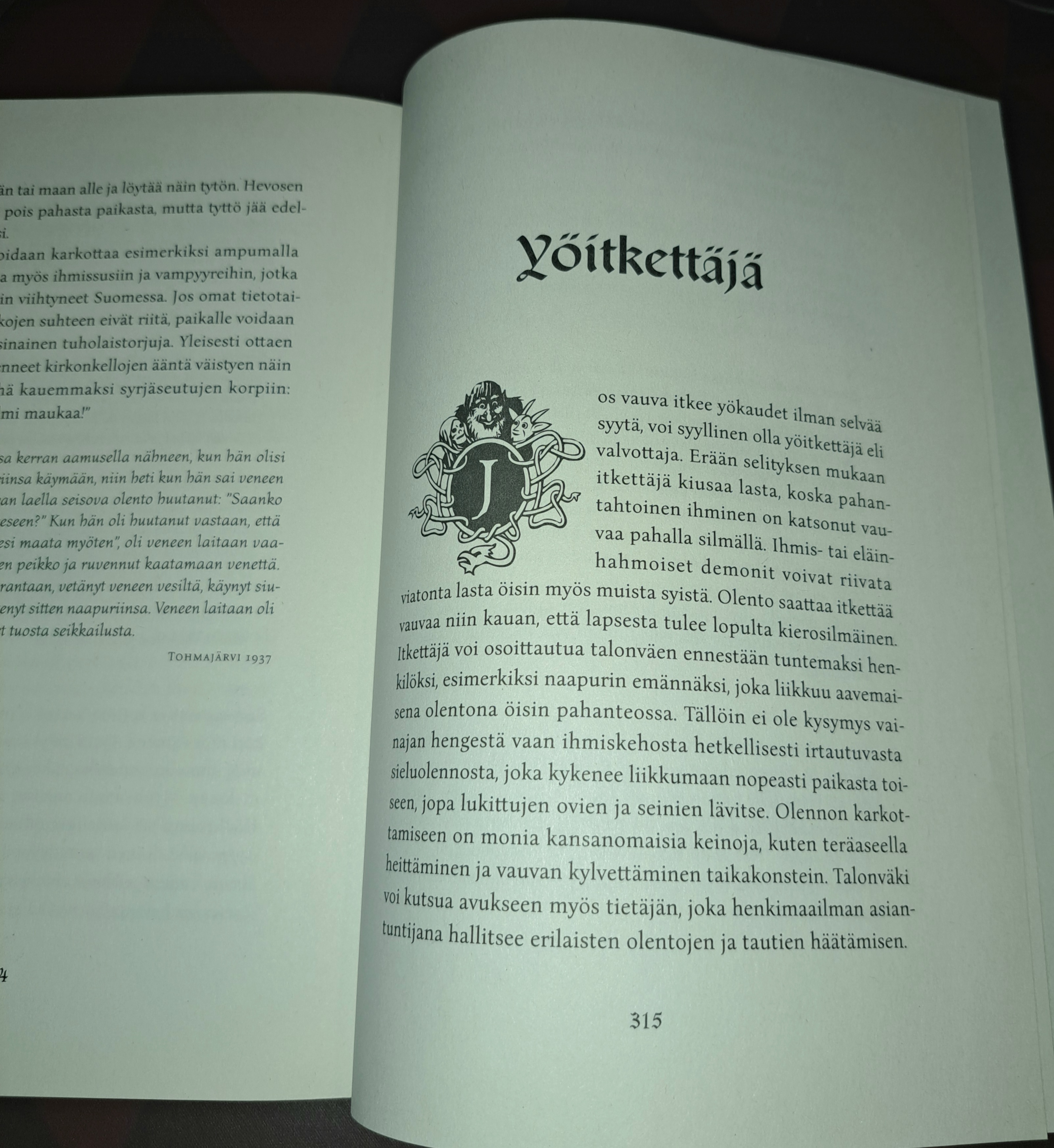 Unihuppias,  unikakkiainen
haltiat, parat

Mara, painaja, painajainen

Yöitkettäjä 
Kuva: Pasi Klemettinen: Kansanuskon yöpuoli. SKS 2022.
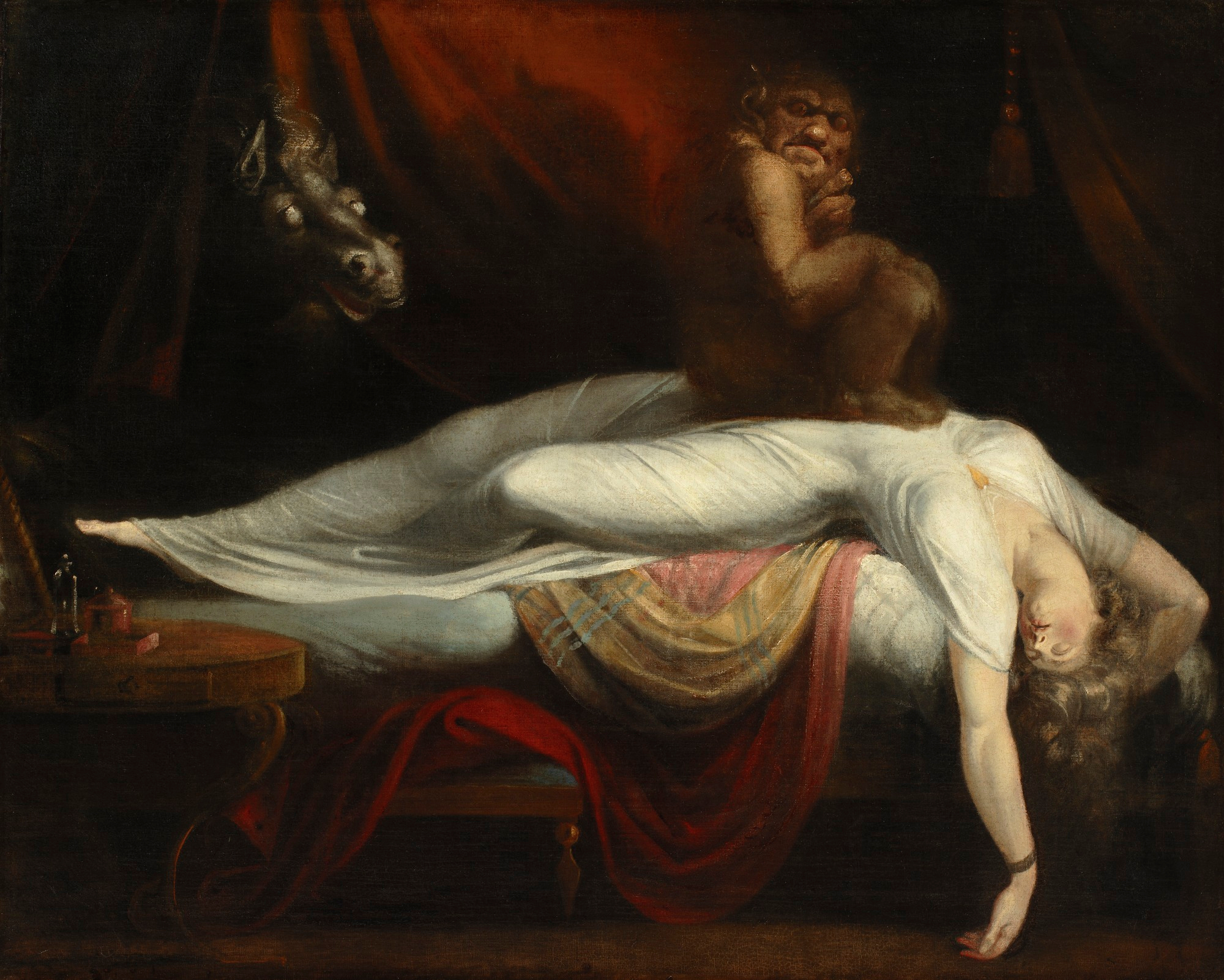 Henry Fuseli 
The Nightmare
1781
Selkounet nykykulttuurissa
Selkouni voi muistuttaa videopeliä tai tekoälyn luomusta

Nykyhenkisyydessä esim shamanismissa ja joogassa voidaan opetella unen aikaisia tietoisuustaitoja

Selkounimenetelmät ovat tehokkaita esim painajaisten hoidossa, mutta myös korreloivat huonon unenlaadun kanssa
LISÄLUKEMISTA:

Aula, Inkeri: Näkymättömän näkemisestä – Mielikuvitus ja uneksijan aistit
niin & näin 4/23. https://netn.fi/fi/artikkeli/nakymattoman-nakemisesta-mielikuvitus-ja-uneksijan-aistit

Historiallinen Aikakauskirja 4/2022 “Rauhattomat unet ja painajaiset”. journal.fi/haik/issue/view/9673

Silja Heikkilä: Unien elävä perintö – etnologinen tutkimus unikäsityksistä ja unien kertomistilanteista. Väitöskirja, JYU 2021.

Annikki Kaivola-Bregenhöj: Kerrotut ja tulkitut unet. Kulttuurinen näkökulma uniin. SKS 2010.

Roger I Lohmann Dreams and Ethnography. Teoksessa The New Science of Dreaming, Toim. D. Barrett & P. McNamara. Praeger, Westport, CT 2007, 35–69.

Shulman, David & Stroumsa, Guy G. (toim.) Dream Cultures: Explorations in the Comparative History of Dreaming. Oxford University Press, 1999

Muuta aineistoa:

Anu Silfverberg: Yön sankarit. Long Play, 30.3.2019.
Yle Areena: Kaisa Pulakan aikamatkat, kausi 5: unimatkat.
Terveyskirjaston artikkeli Unihalvaus: https://www.terveyskirjasto.fi/dlk01317